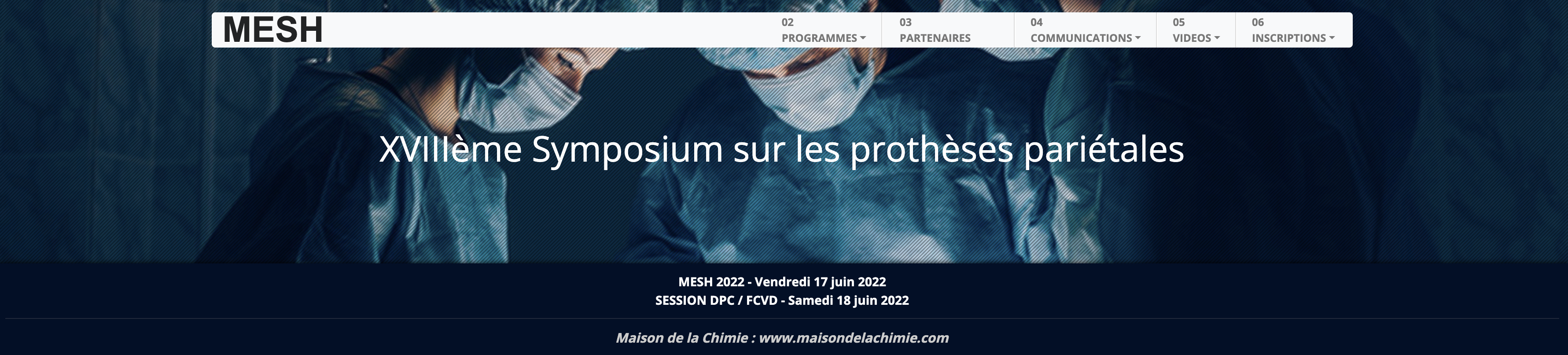 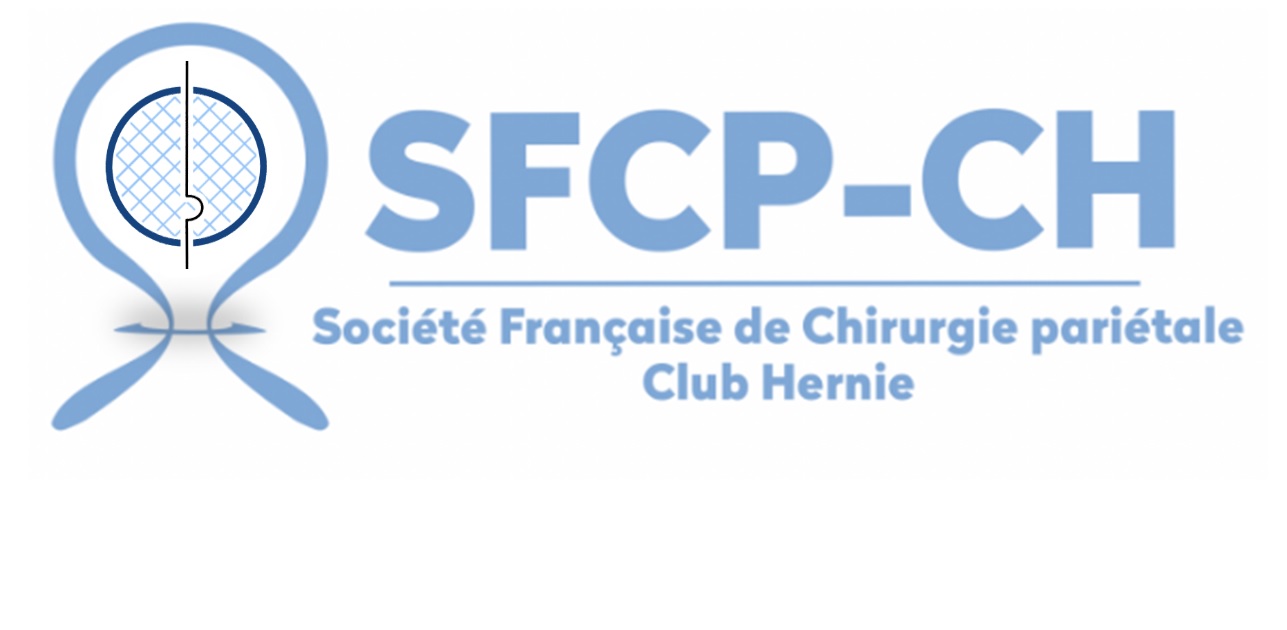 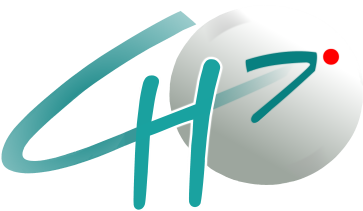 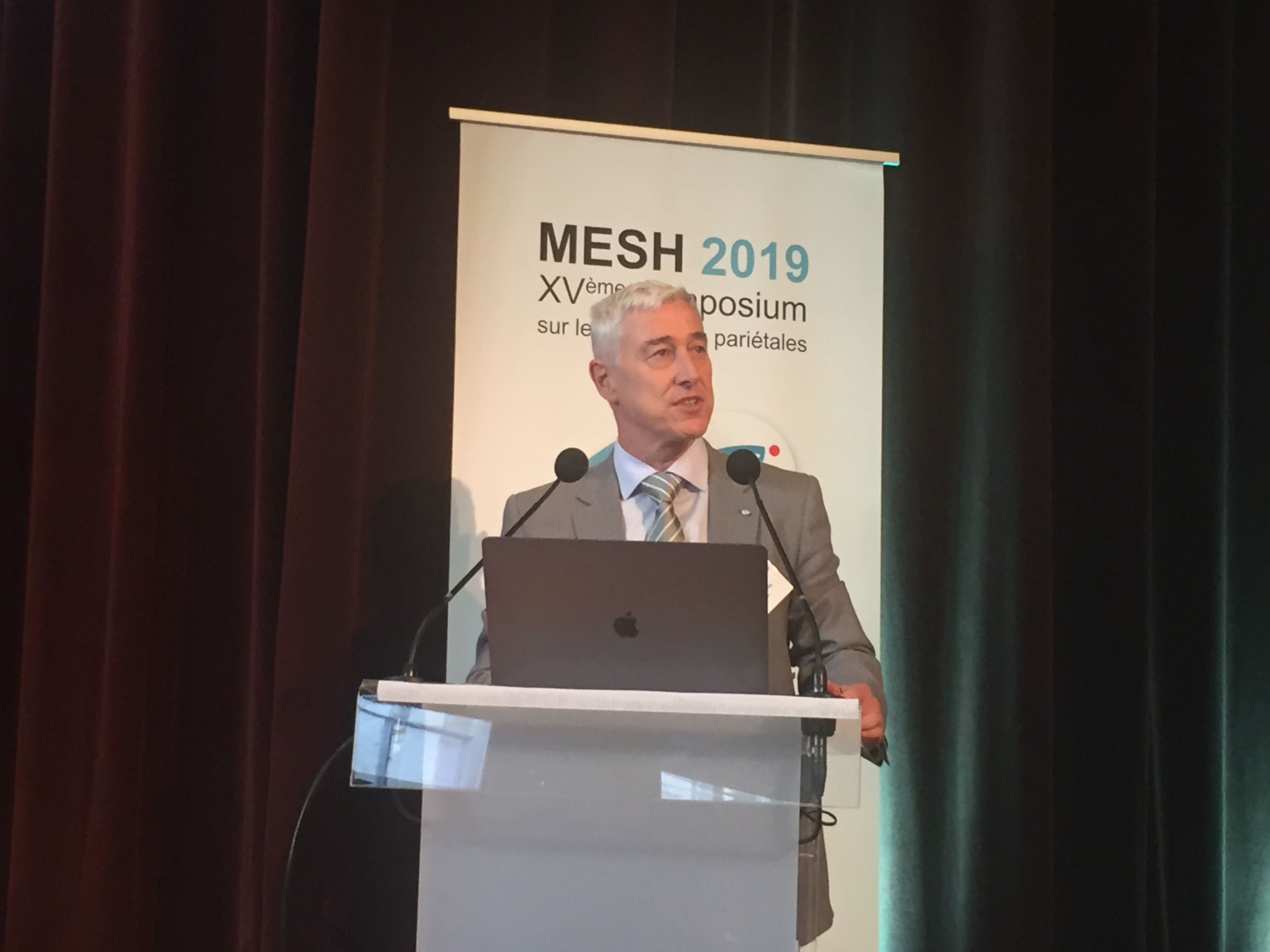 Pioneer 
in

MESH PROPHYLAXIS / IH

COMPONENT SEPARATIONS


&

Regular speaker (2015-2022) 
At 
MESH symposium
MESH 2022



Honorary President

Pr. MIGUEL ANGEL
GARCIA URENA

(Madrid- Spain)
[Speaker Notes: Bonjour à toutes et à tous
First of all let me introduce my friend Pr MA 
He is our Honorary President
Why ?
Because he is a real pioneer in ...
And, moreover, a regular speaker at MESH]
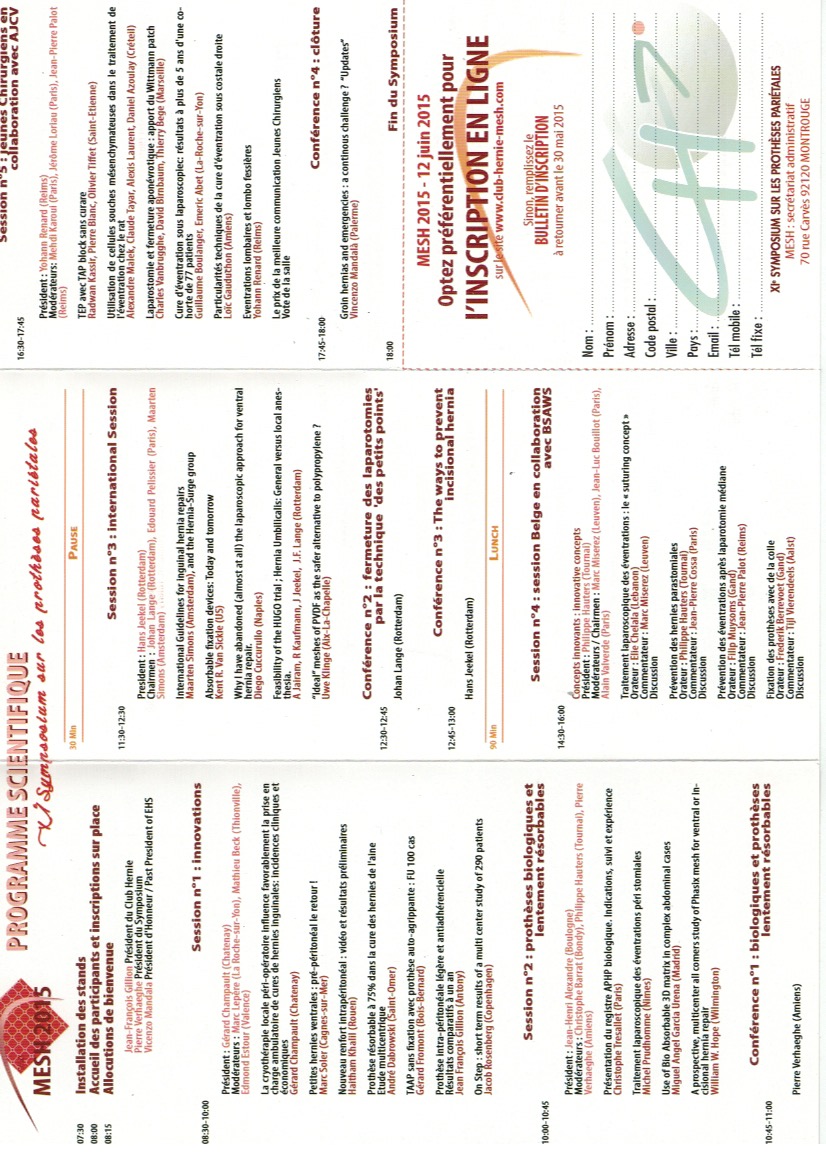 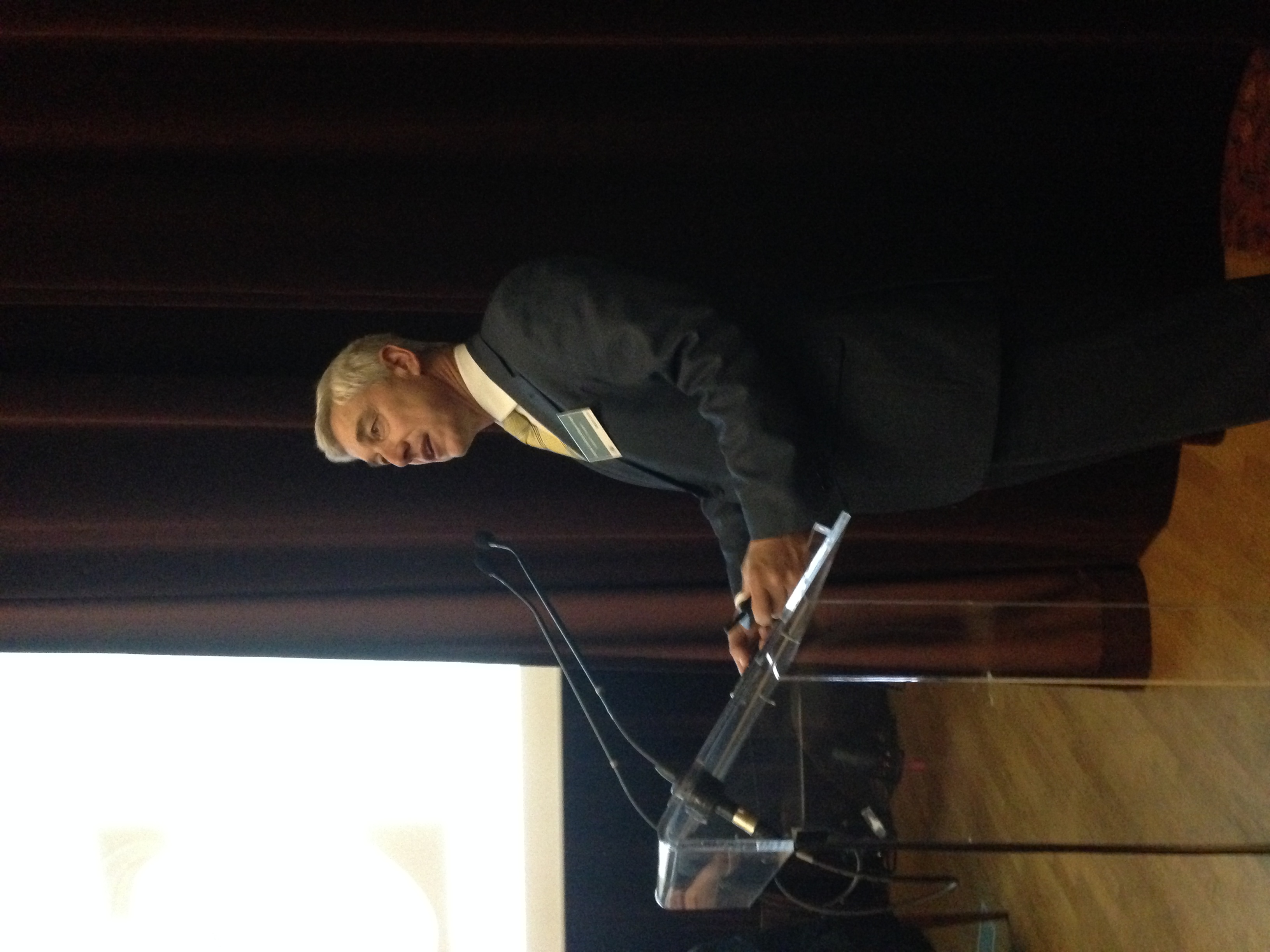 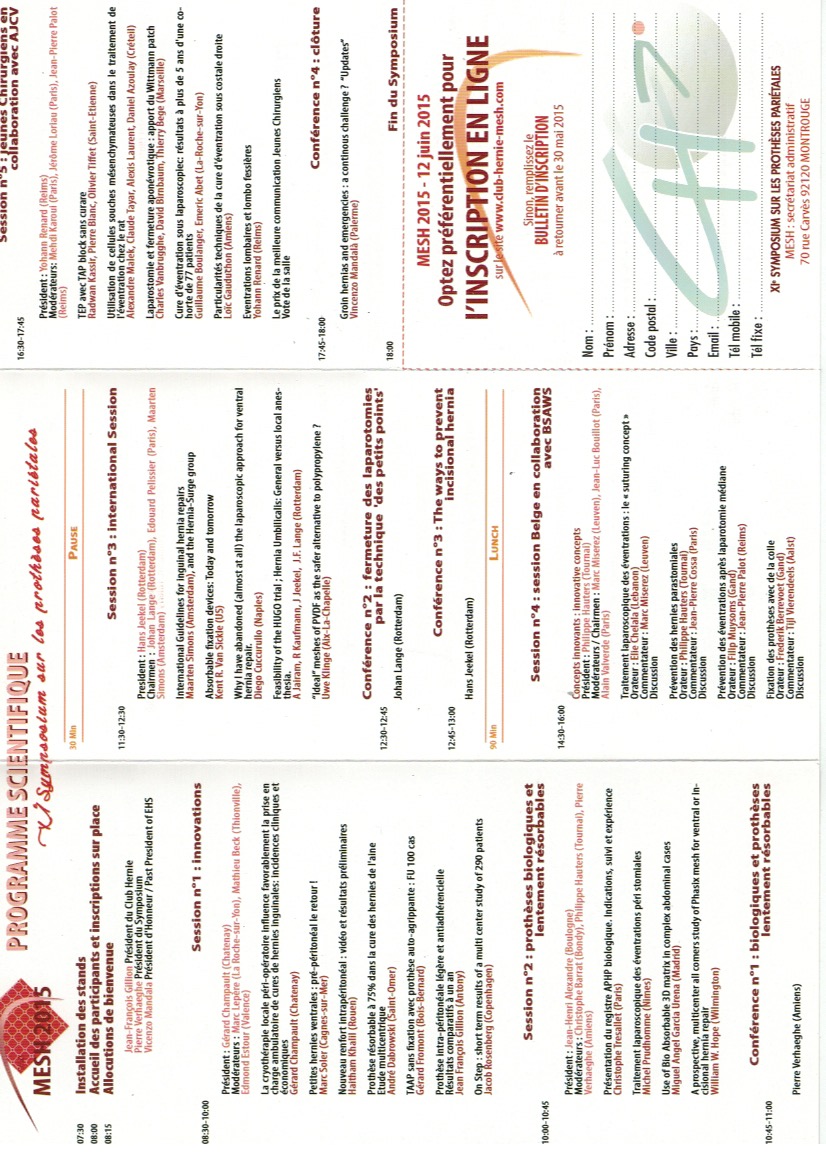 [Speaker Notes: First time in 2015, speaking about]
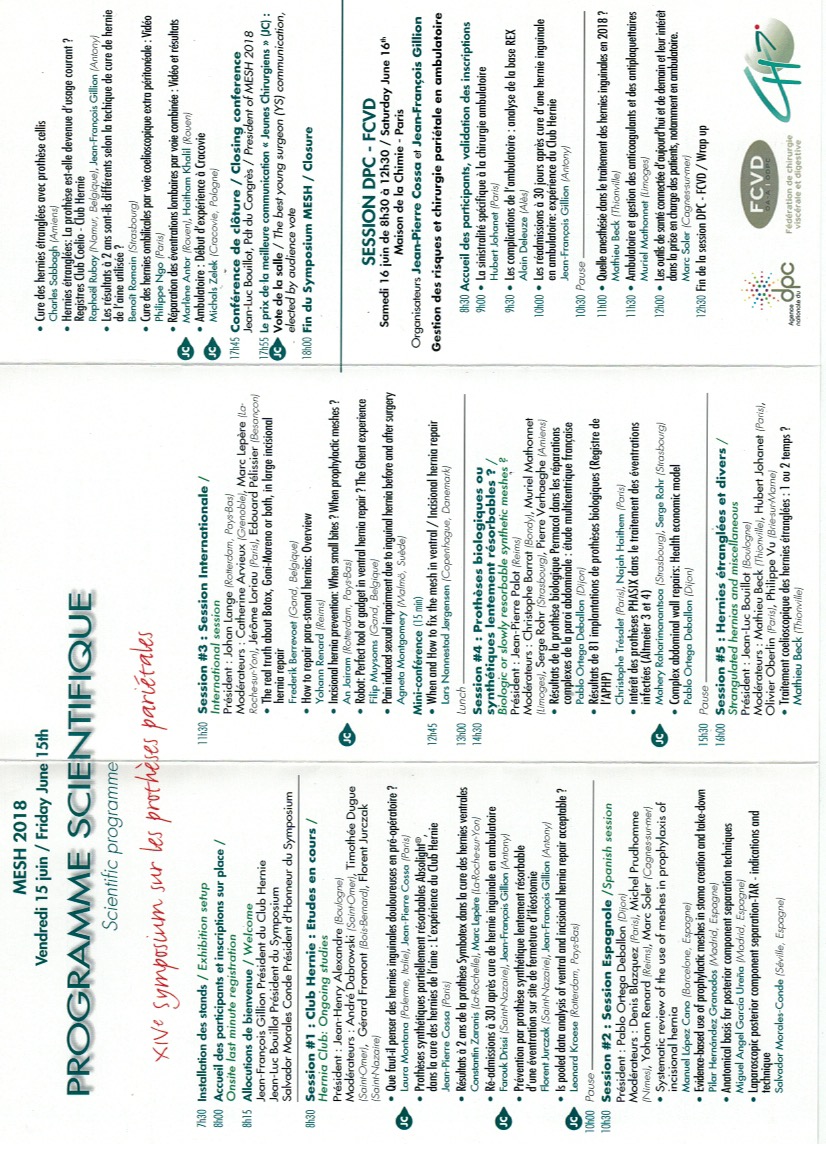 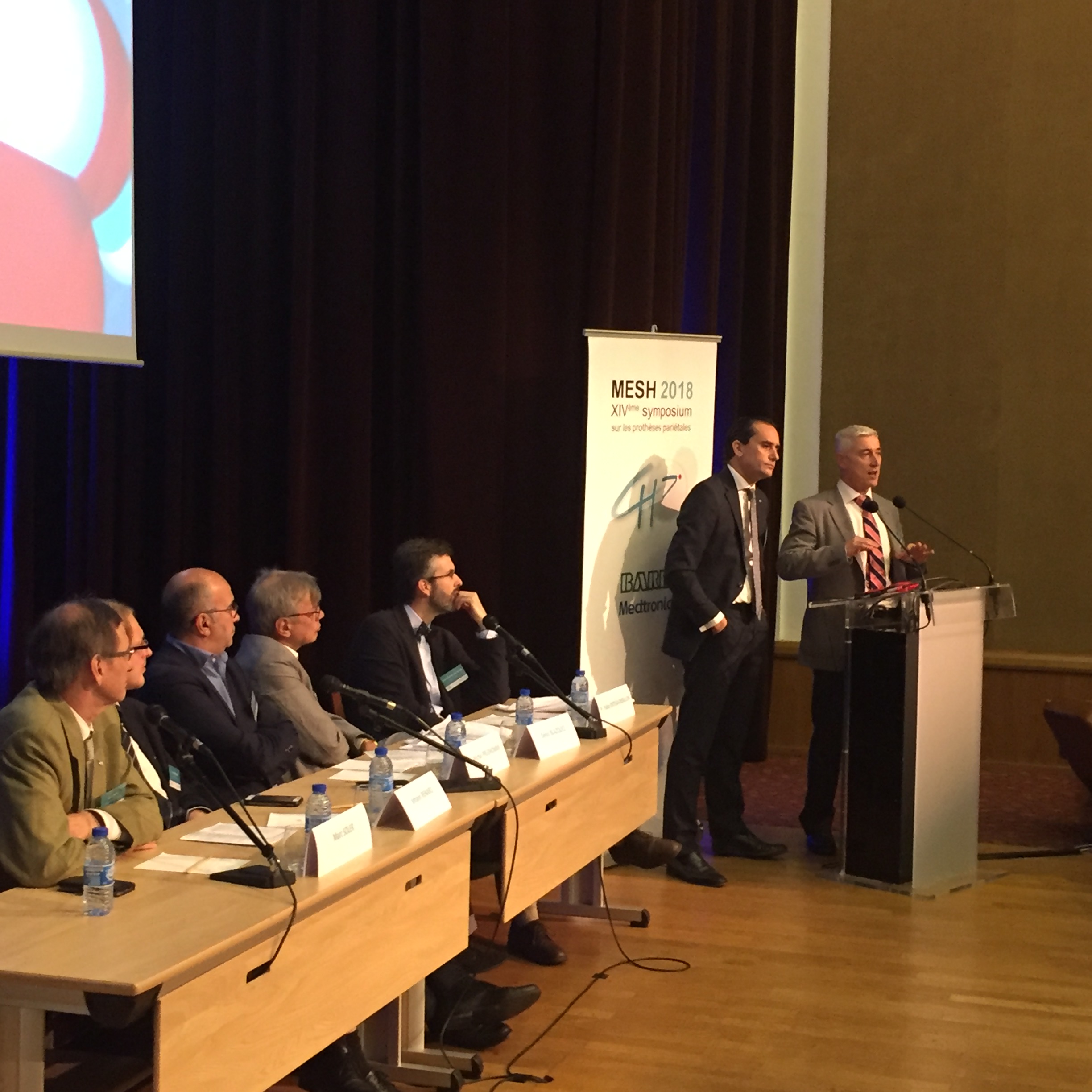 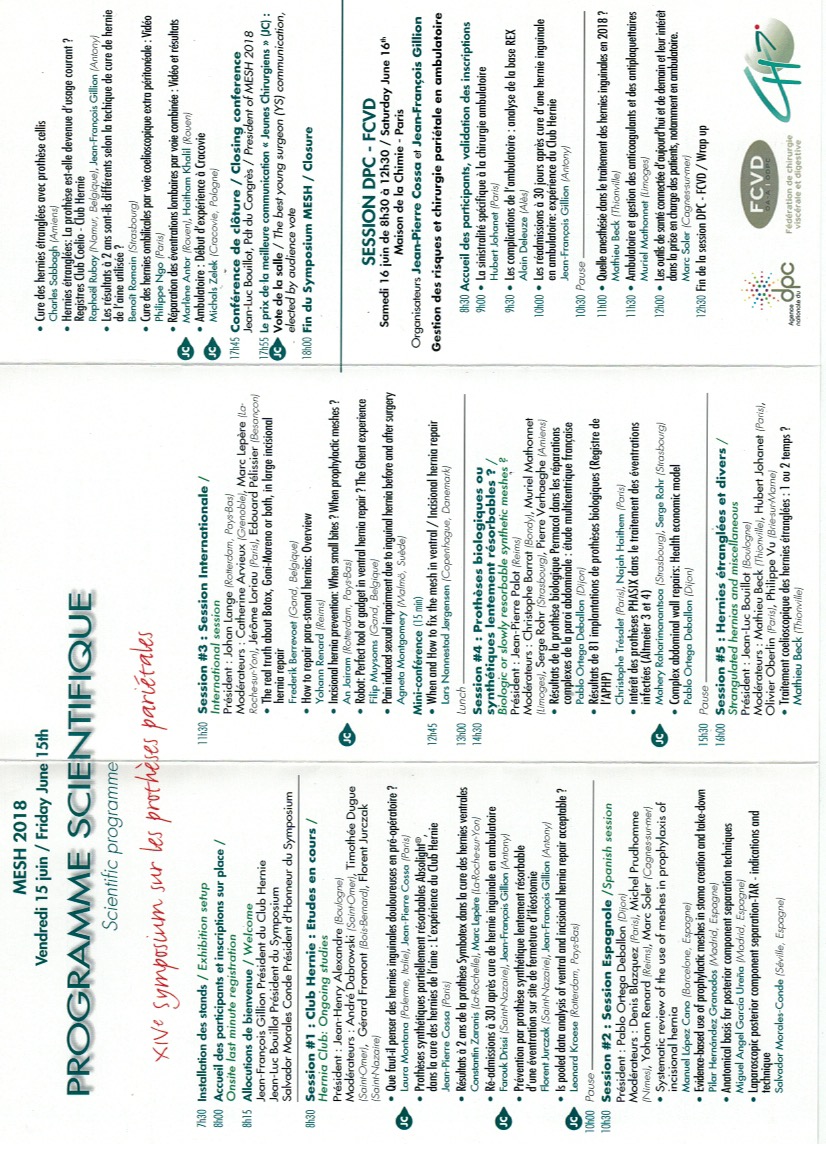 [Speaker Notes: Second time in 2018
Speaking about]
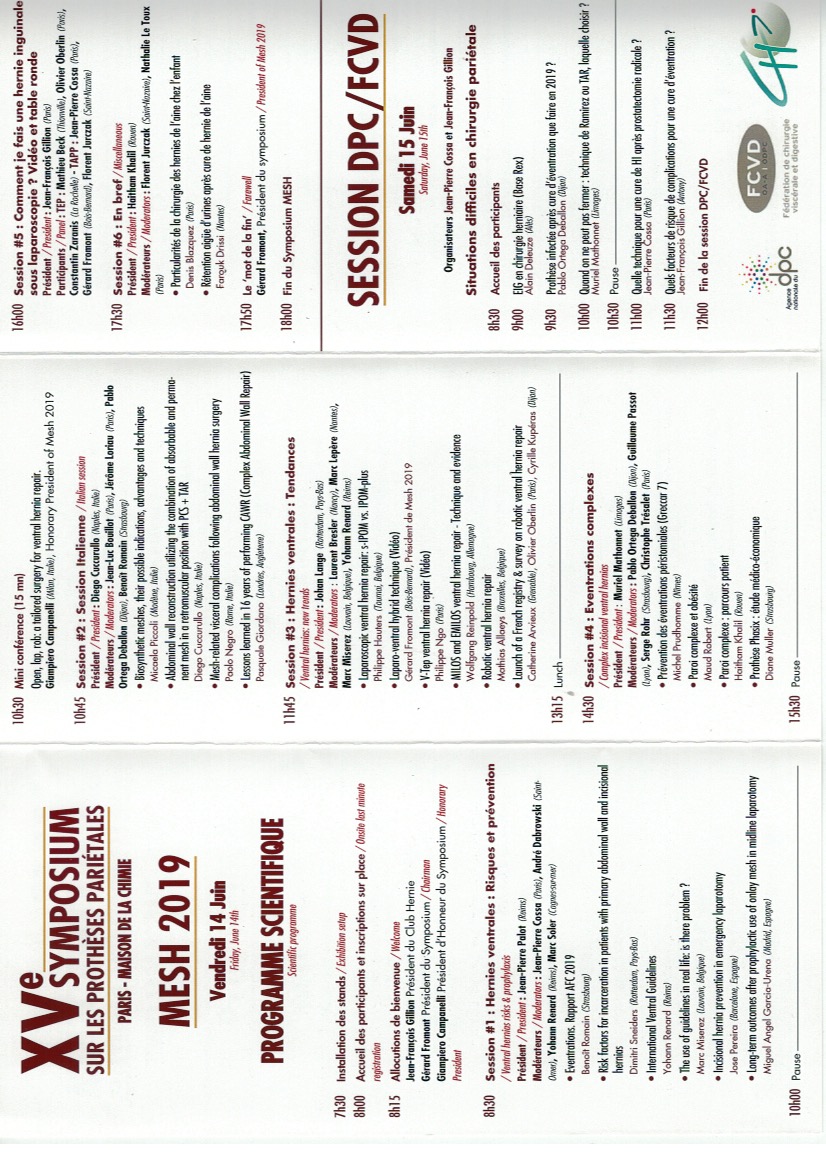 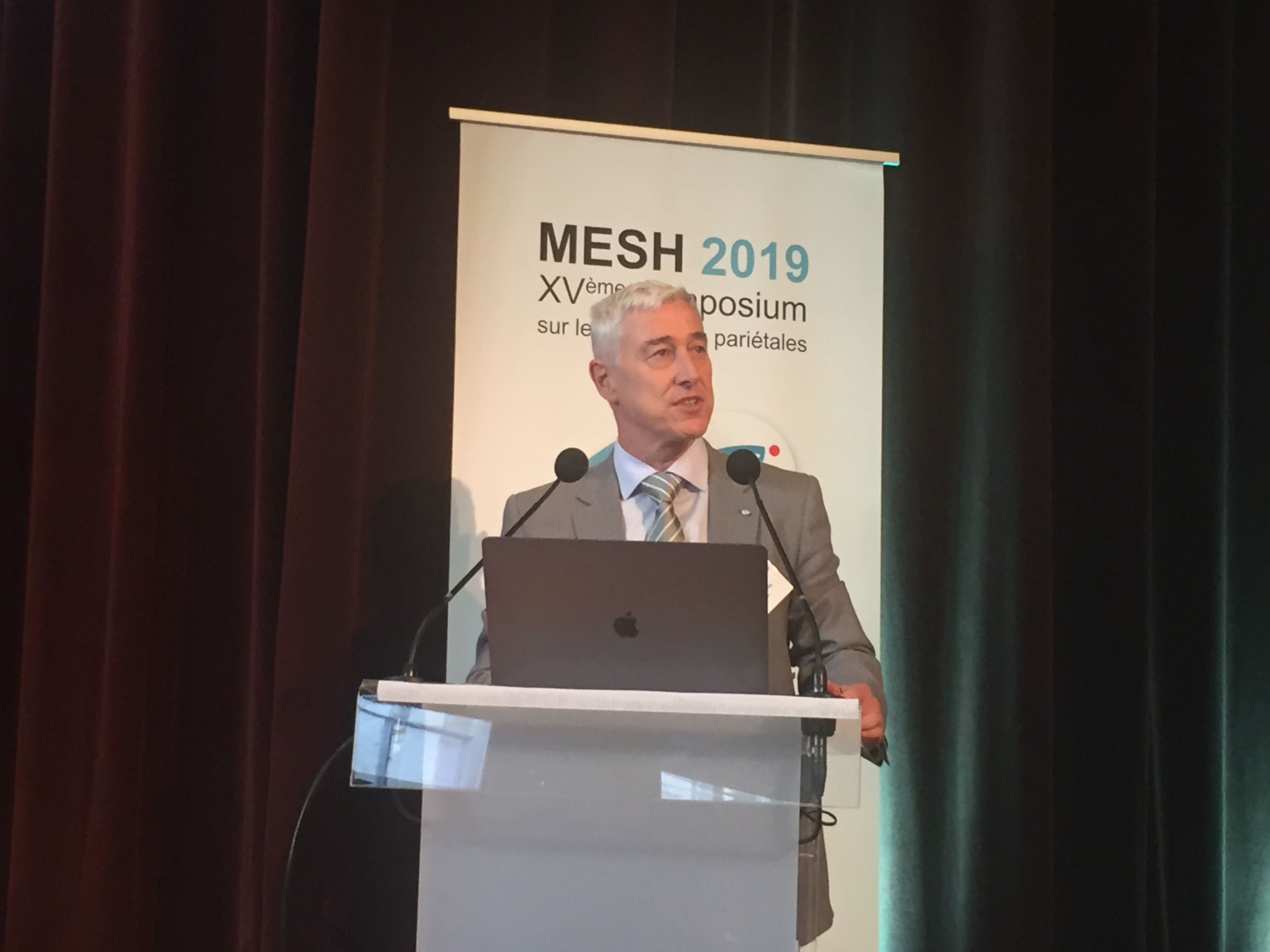 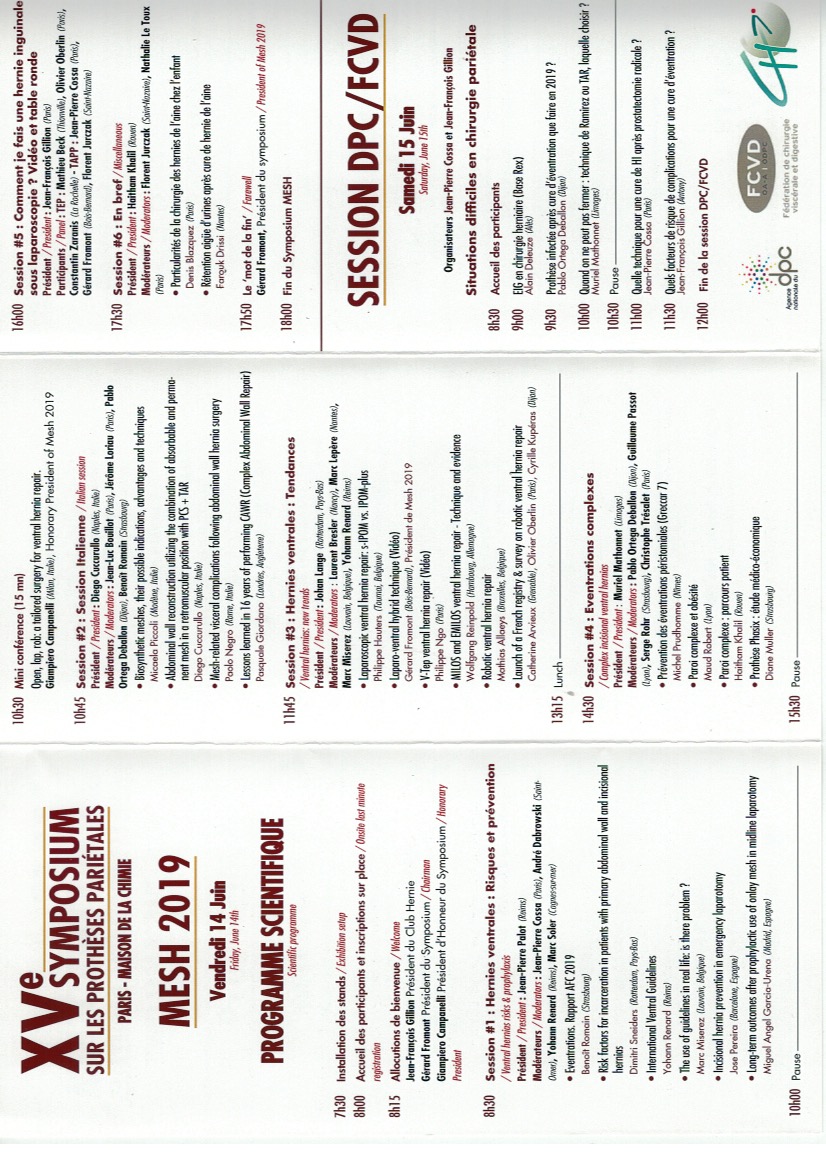 [Speaker Notes: Third time in 2019
Speaking about]
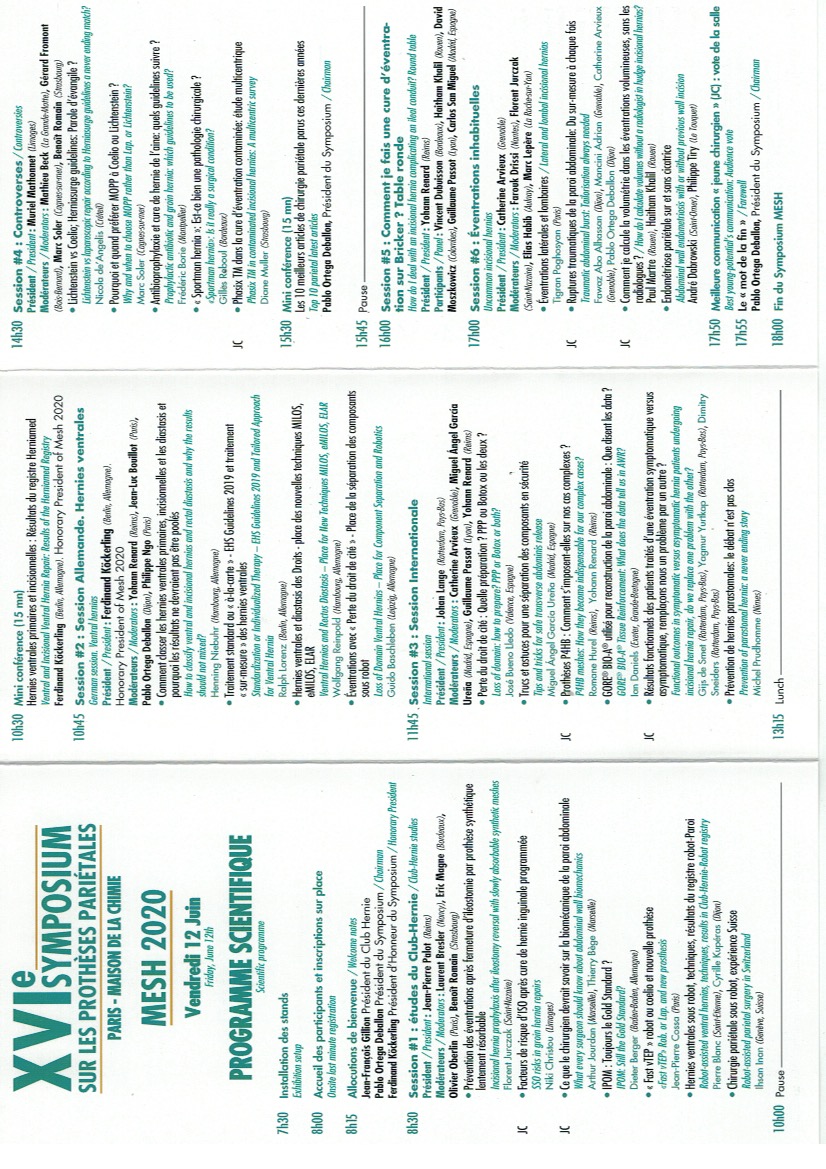 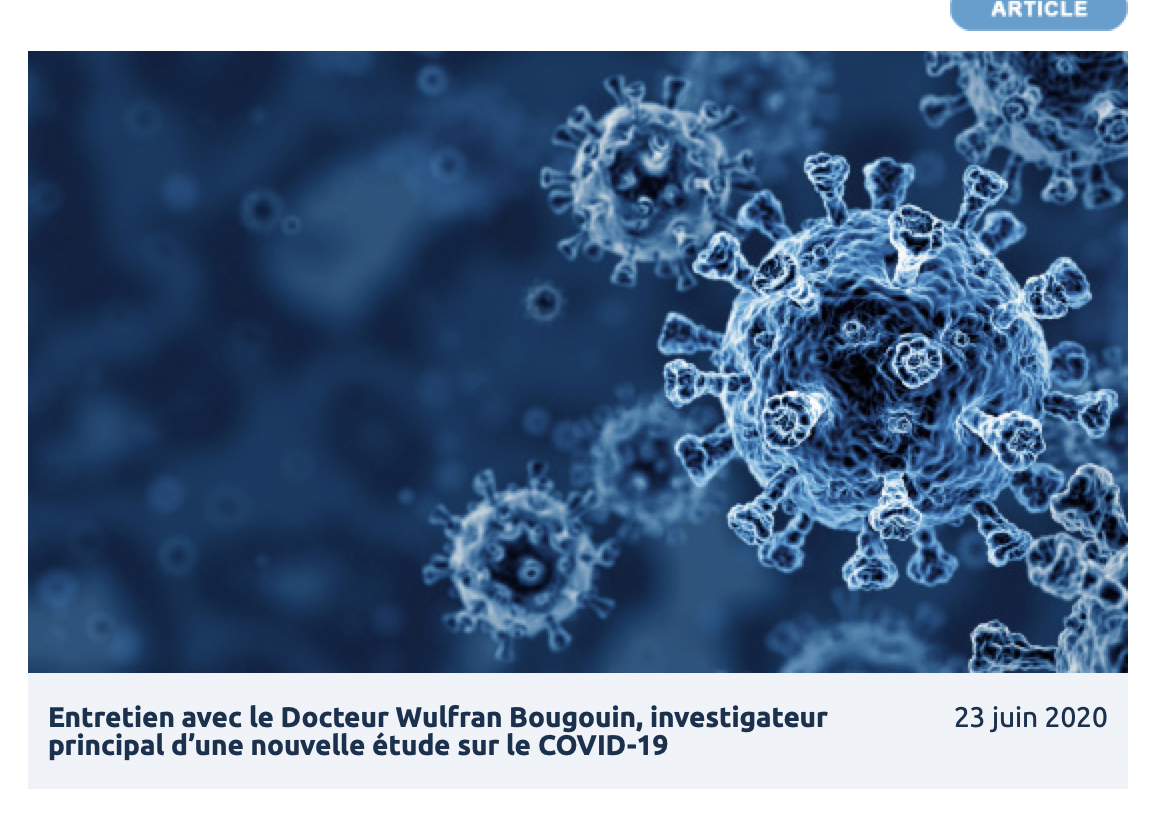 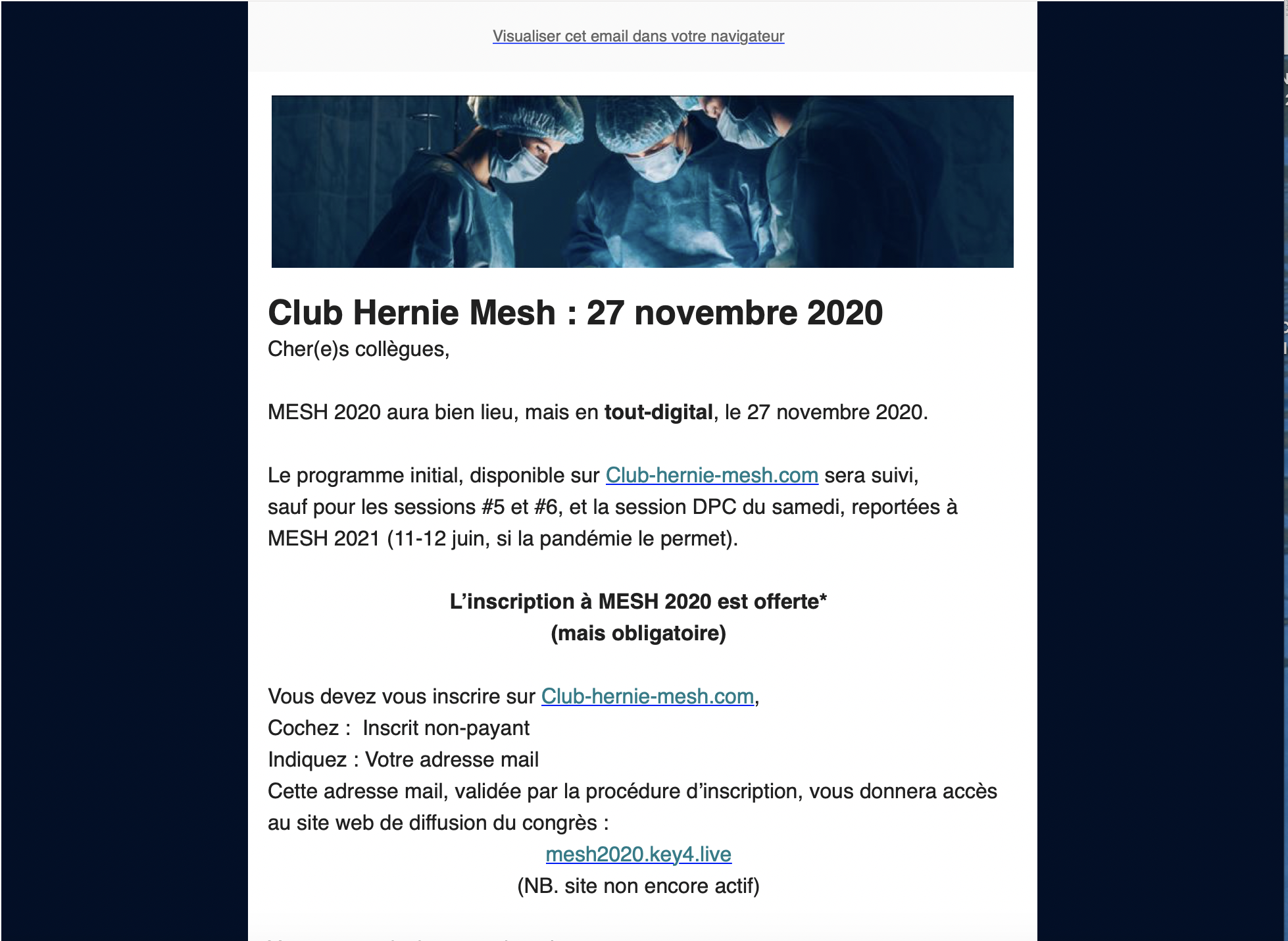 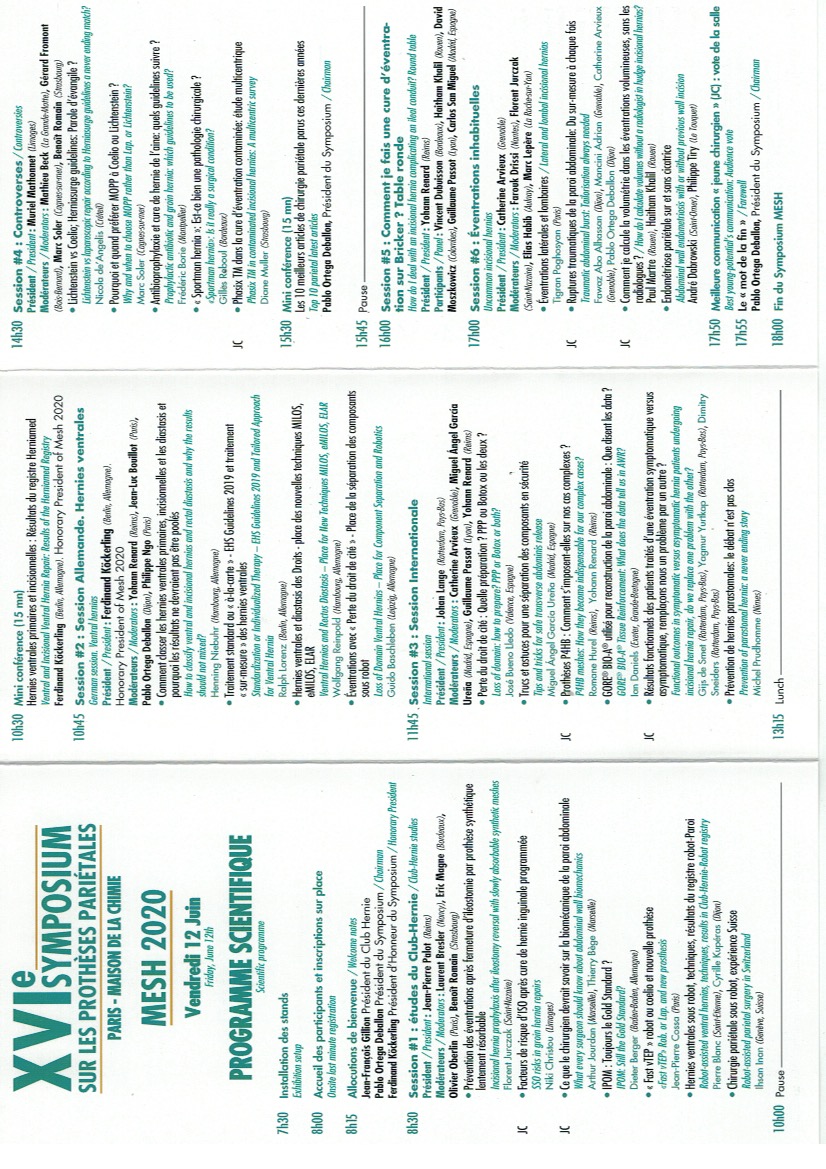 [Speaker Notes: His fourth lecture 
About ...
had to be postponed due to the pandemic]
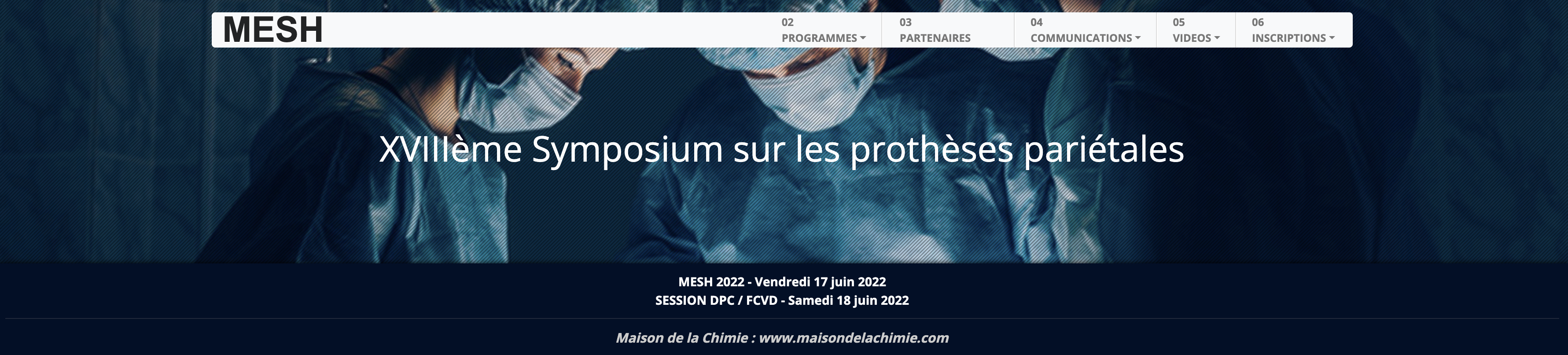 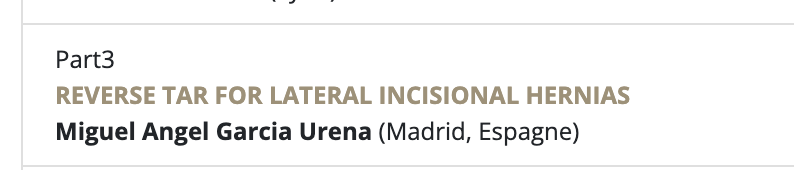 [Speaker Notes: Reason why we asked him to chair this year
a complete session dedicated to component separation techniques]
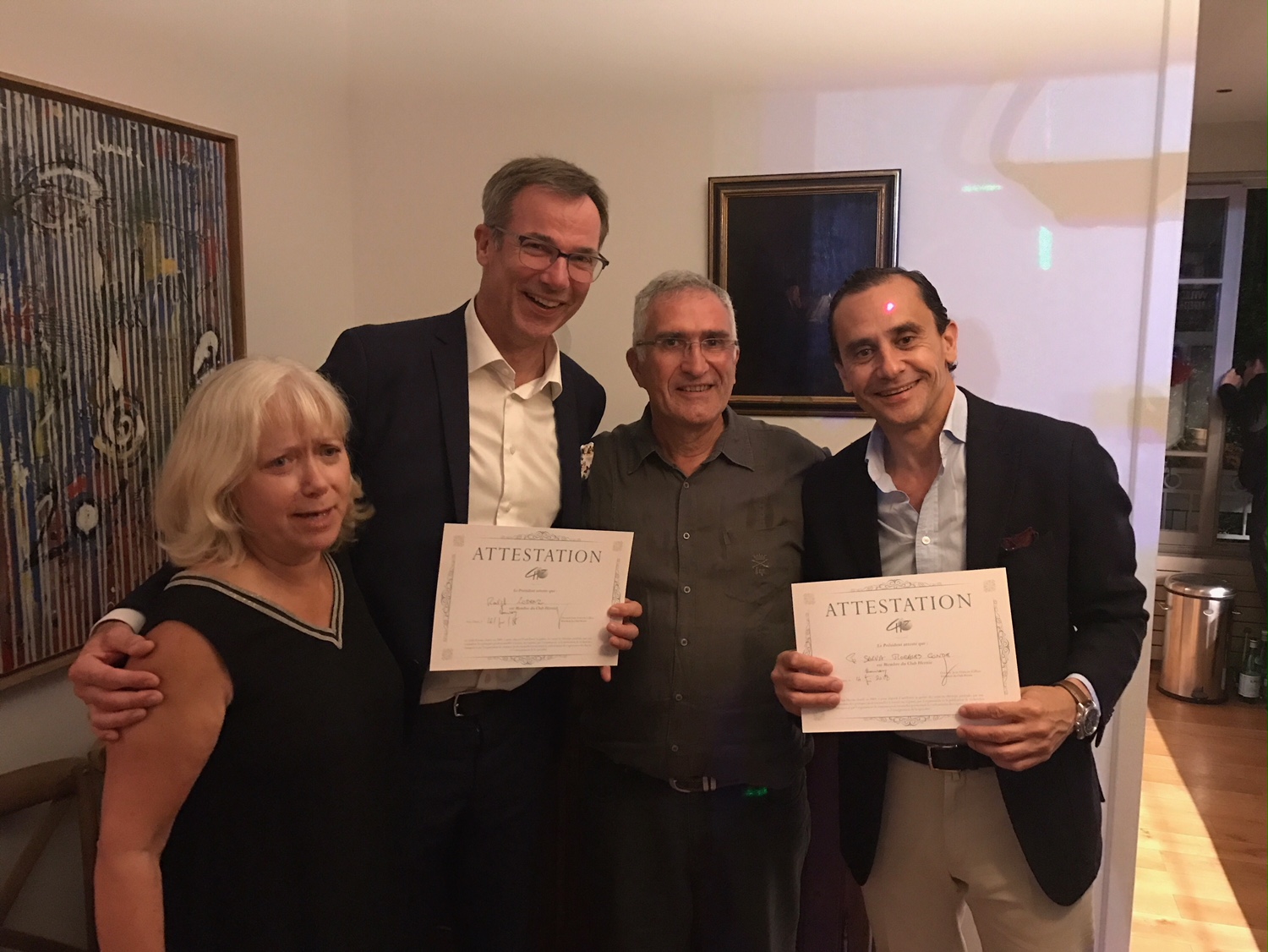 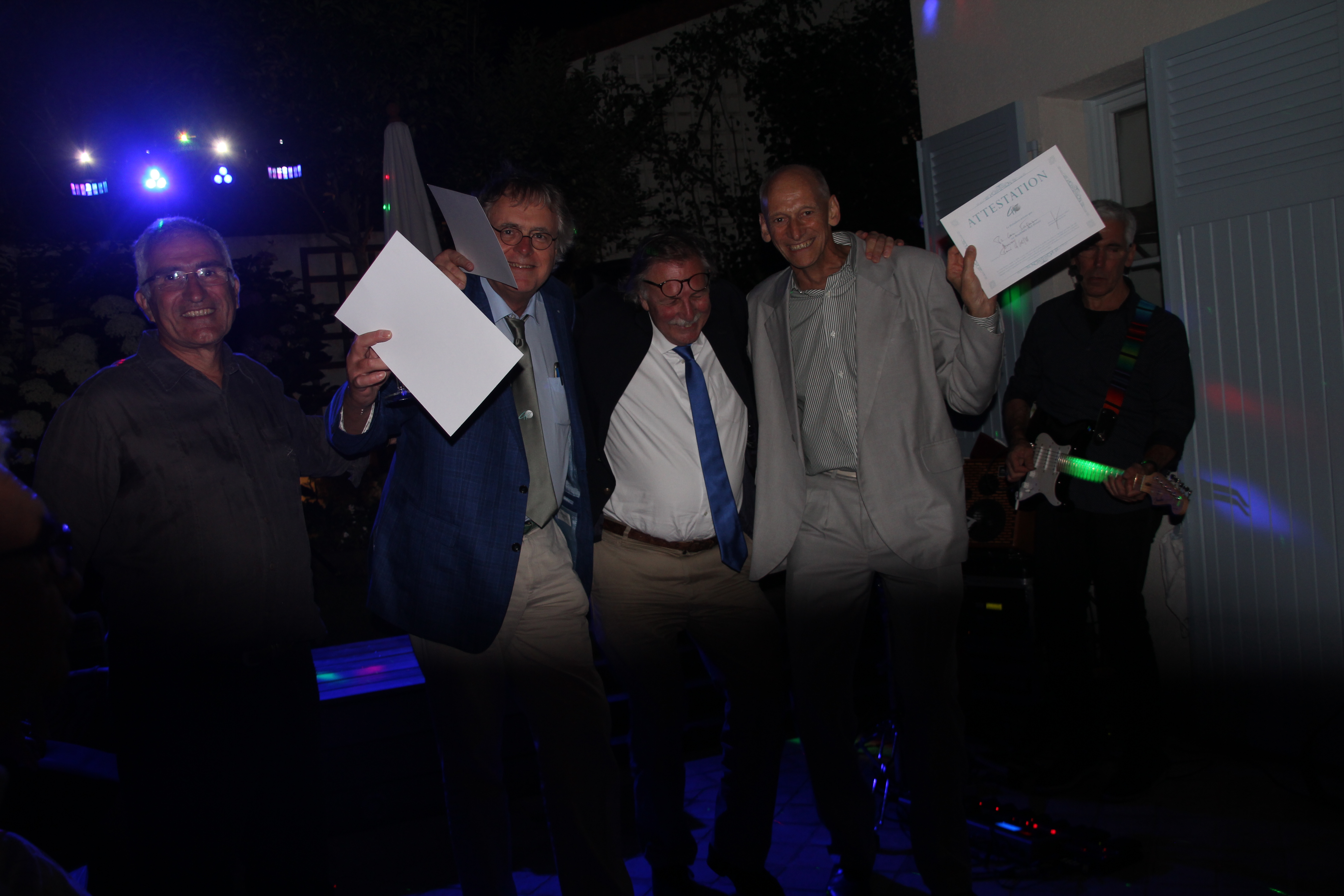 [Speaker Notes: Thus; he is in pole position among other European Friends to compete in the race of Mesh participations 

Miguel welcome at Mesh !]
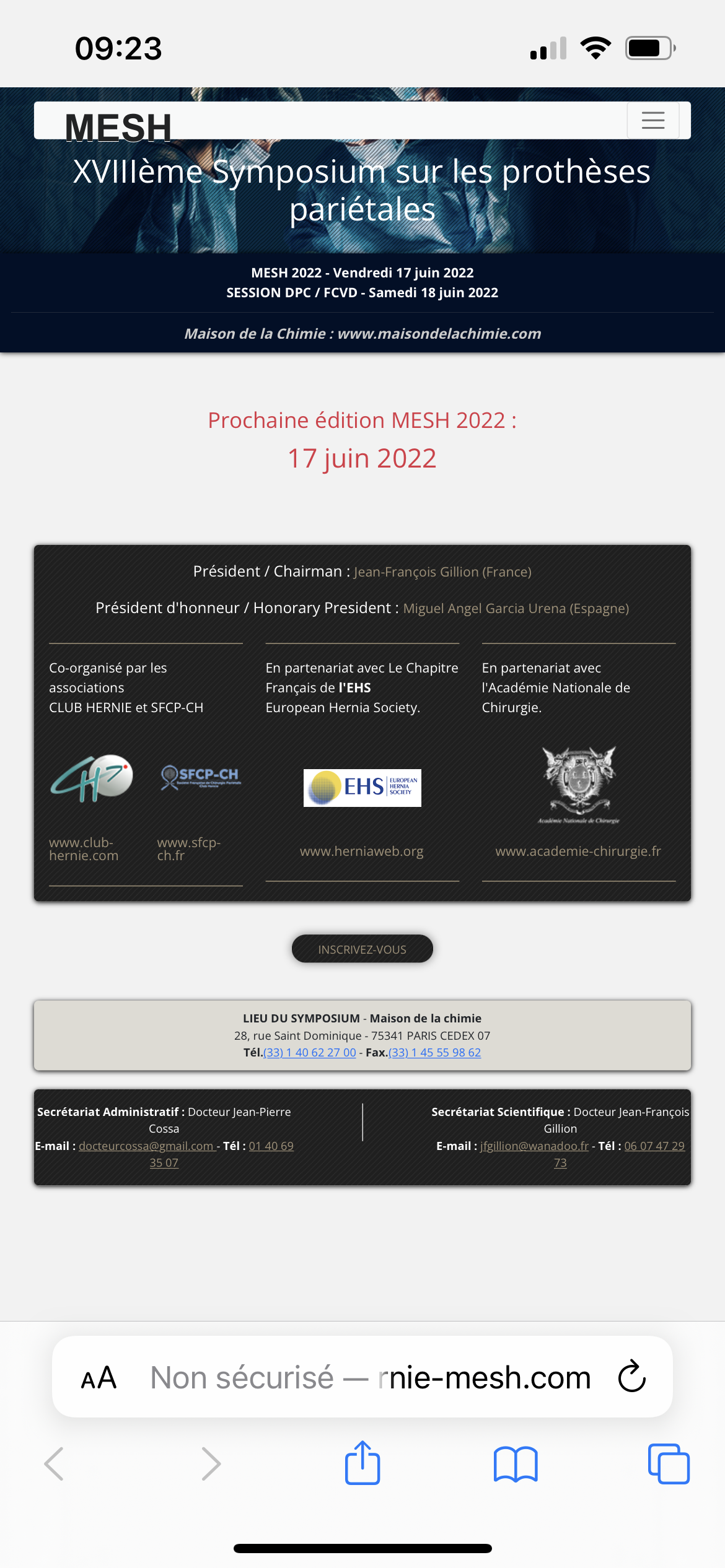 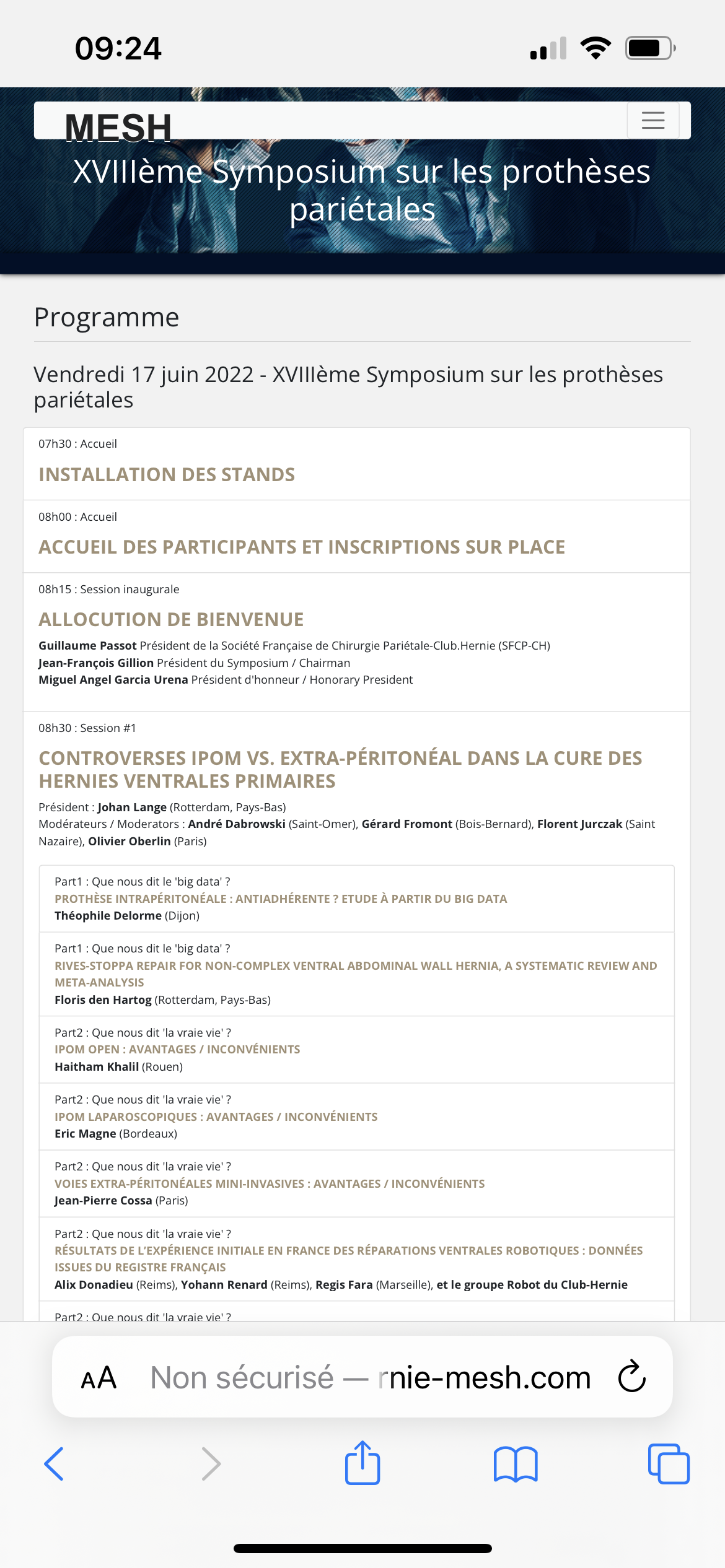 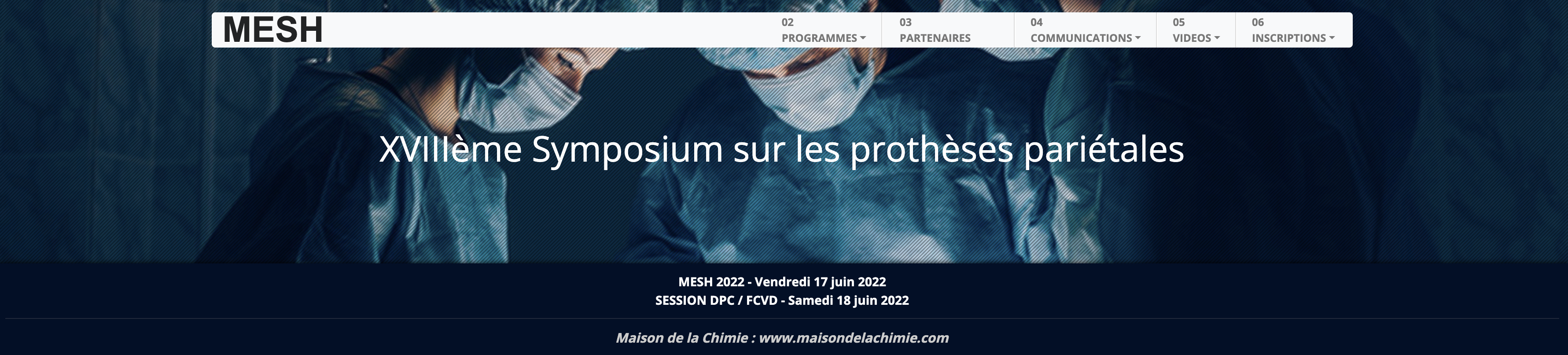 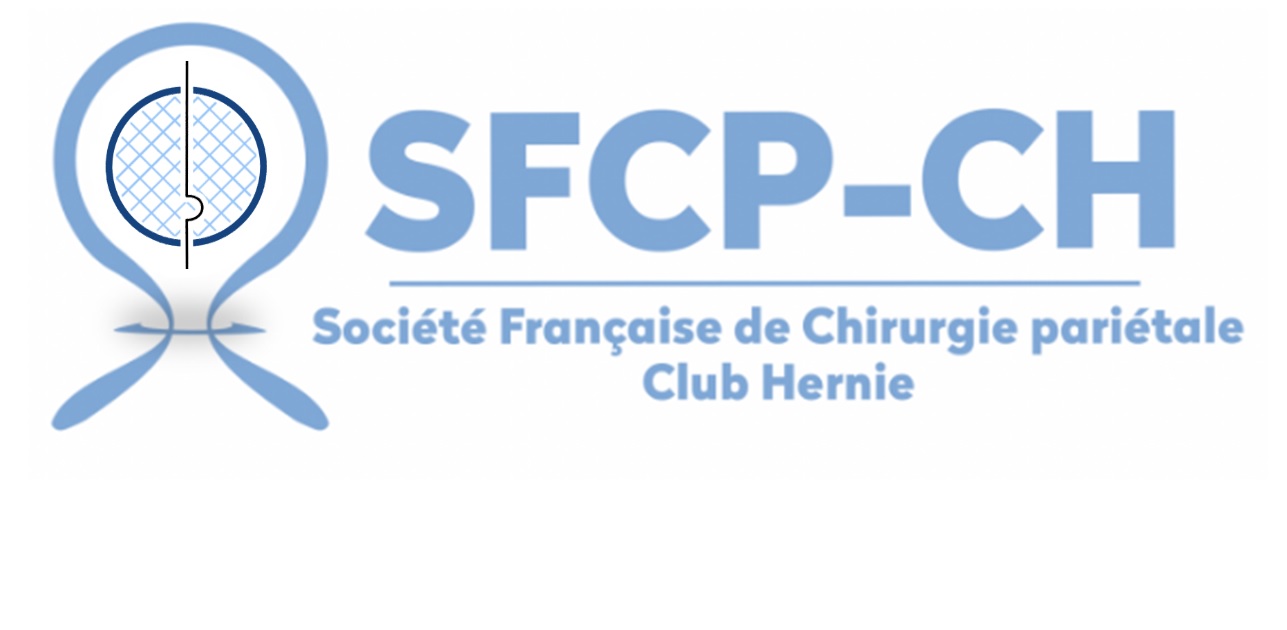 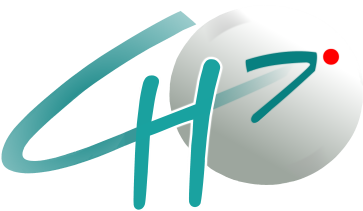 Prix de la meilleure communication orale 
Jeunes chirurgiens

Théophile Delorme
Floris den Hartog
Alix Donadieu
Romane Hurel
Julie Turmine
Tiphaine Layer
Julia Berthelot

Vote de la salle en fin de symposium
Prix du meilleur poster
du DIU Paroi

Maxime Vitry
Kash Alao
Tiphaine Layer
Charles Roche




Présentation et vote pendant le Lunch
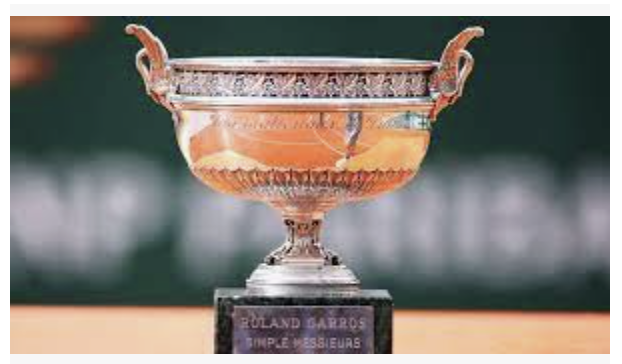 [Speaker Notes: Mais avant de lui donner la parole
Qq infos sur la journée
2 prix jeunes chirurgiens vont être décernés 
Le prix du 
Le prix de la 
Il faudra faire vite car]
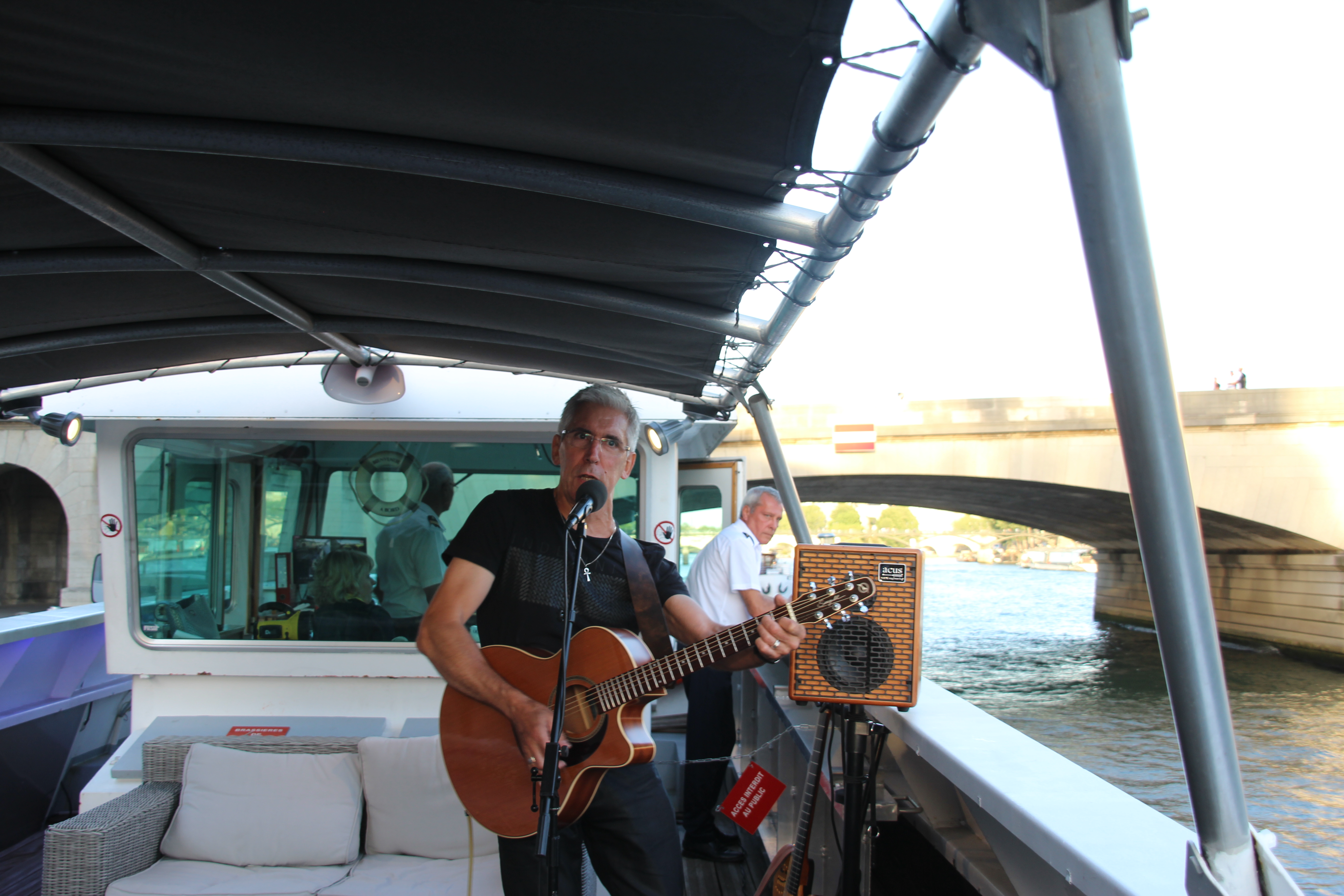 [Speaker Notes: Il faut être sur la péniche à 20h
Pour ne pas rater la fête de ce soir
Réservée aux petits malins qui se sont inscrits quand il y avait encore des places
(places limitées)]